Ряховский   Дмитрий Иванович
д.э.н., профессор, заведующий кафедрой налогов и налогового администрирования Финансового университета при Правительстве РФ, партнер «ЛЕГИКОН-ПРАВО», член Президентского Совета ИПБ МР, член  научно-консультативного совета при ВС РФ, практикующий налоговый консультант
Налоговые споры :
Umc331@mail.ru
https://t.me/ryahovskiynalogi
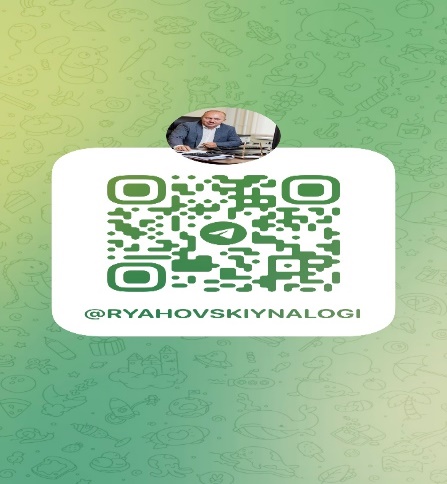 Экспертная деятельность
Федеральный закон от 31 мая 2001 г. N 73-ФЗ «О государственной судебно-экспертной деятельности в Российской Федерации»
УПК РФ
Банкротство 
Экспертиза в рамках НК РФ
Классификация экспертиз
Экспертиза в рамках НК РФ (экспертиза, дополнительная экспертиза, повторная)
Приказ Минюста РФ от 27 декабря 2012 г. N 237– бухгалтерская, финансово-экономическая
Приказ МВД РФ от 29 июня 2005 г. N 511  бухгалтерская, налоговая, финансово-аналитическая, финансово-кредитная
Приказ СК России от 24.07.2020 N 77   бухгалтерская, налоговая, оценочная (стоимостная), финансово-аналитическая
Постановление высшего арбитражного суда РФ от 04 апреля 2014 г. №23 «О некоторых вопросах практики применения арбитражными судами законодательства об экспертизе»
Судебная, внесудебная, заключение специалиста, комплексная
Распоряжение Правительства РФ № 672-р от 22.03.2023, в соответствии с которым дополнен перечень видов судебных экспертиз, проводимых исключительно государственными судебно-экспертными организациями. Про терроризм и экстремизм (судебная лингвистическая экспертиза, судебная психолого-лингвистическая экспертиза), экспертизы по делам об изменении гражданско-правового статуса гражданина (судебная психиатрическая экспертиза), экспертизы по делам и проверкам о преступлениях, связанных с нецелевым расходованием и хищением бюджетных денежных средств, неуплатой налогов и сборов и природными ресурсами (судебная экономическая экспертиза  - финансово-экономическая, финансово-аналитическая, налоговая экспертизы).
Кто есть кто??
Эксперт или специалист
Экспертиза
ДНО
Оценка (стоимости ОС, работ, услуг, бизнеса и т.д.)
Движимое-недвижимое
Трудозатрат
Деловой цели
Экономической целесообразности сделок
Отраслевая (строительная, сельскохозяйственная и др.)